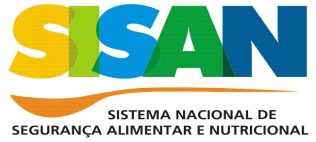 Implementação do SISAN
Monitoramento Desafio 8 do PLANSAN
Consolidar a implementação do Sistema Nacional de Segurança Alimentar e Nutricional (Sisan), aperfeiçoando a gestão federativa, a intersetorialidade e a participação social.
Desafios para a implementação do SISAN
Fortalecer  papel e autonomia dos Conseas
Atrasos na nomeação dos conselheiros e/ou dos/as presidentes/as
Falta de infraestrutura (salas, telefone, internet, material, transporte...)
Falta de orientação para as eleições ...
Urgências de intervenção !
CONSEA/SE
CONSEA/PI

Encaminhamentos: Visita de acompanhamento aos estados de SE e PI por uma comissão formada pelo Consea Nacional, CAISAN e CPCE
A Participação da Caisan e do Consea no planejamento, elaboração e monitoramento do Plano Plurianual (PPA)
Projetos aprovados no pleno e sem condições de verificação de sua aplicação/execução 
Metodologias capazes e Financiamento suficiente para monitorar ações e politicas públicas intersetoriais 
 Acompanhar as denúncias de violação do DHAA
Casos de violências, conflitos e assassinatos de lideranças, indígenas, quilombolas...
 Dificuldade de ampliar a adesão dos municípios ao SISAN 
Formação sobre o SISAN, particularmente de conselheiros municipais x Rotatividade de conselheiros
Rotatividade dos/as gestores estaduais e municipais dificultam avançar no acordado anteriormente, gerando descontinuidades. 
Redução de orçamento de ações e politicas públicas de SAN e baixa execução de algumas políticas públicas 
15 Estados sem Planos
Falta de integração com alguns Conselhos relacionados a pauta de SAN (EX. CAE, CDRS)
Debate/Reflexão conceitual sobre o que é um Conselho de Direitos
Financiamento do SISAN
É essencial ter o financiamento público para a gestão do SISAN 
Pouca atratividade à implementação do SISAN
Apenas 03 estados com dotação orçamentária (PA,MA e MG)
Apoio aos estados pelos Convênios:
Falta de capacidade técnica das secretarias estaduais para operar os convênios (processo de tomada de preços, licitação, contratação...)
Falta de vontade política nos estados para avançar nos processos de execução 
Baixa execução das metas em alguns estados
Caminhos
Eventos preparatórios da 5ª +2 (Seminários, Encontros Regionais/Territoriais, Encontros Temáticos)
Criação da Comissão de Presidentes de CONSEAs Municipais 
CPCE em interlocução com as demais CPs do CONSEA Nacional 
Planos estaduais em alguns estados + OPERAPLANSAN
Projeto SISAN Universidade 
Agenda dos estados no Dia Mundial da Alimentação 
Regulamentação da Lei de Convivência do Semiárido ( Ex. Bahia)
Formação relacionadas as temáticas do SISAN
Propostas para dialogar
Encontro Virtual articulado pela CAISAN com os estados com dificuldade de execução dos convênios de apoio ao SISAN
Dialogar junto ao MDS aditivo de tempo para os estados com boa execução do convênio.
 Produzir material de orientação sobre as eleições dos CONSEAs estaduais e municipais 
Oficina Financiamento SISAN - envolvendo os conselheiros nacionais, a CPCE e convidados.